Establishment of long-term cultures of newt cardiomyocytes: an in vitro model for heart regeneration
Bo Sun
Wayzata High School
March 19, 2011
Acknowledgements
Dr. Daniel J. Garry
 Kathy Bowlin
 Dr. Bhairab Singh
 Princesa VanBuren Hansen
 Lillehei Heart Institute, University of Minnesota
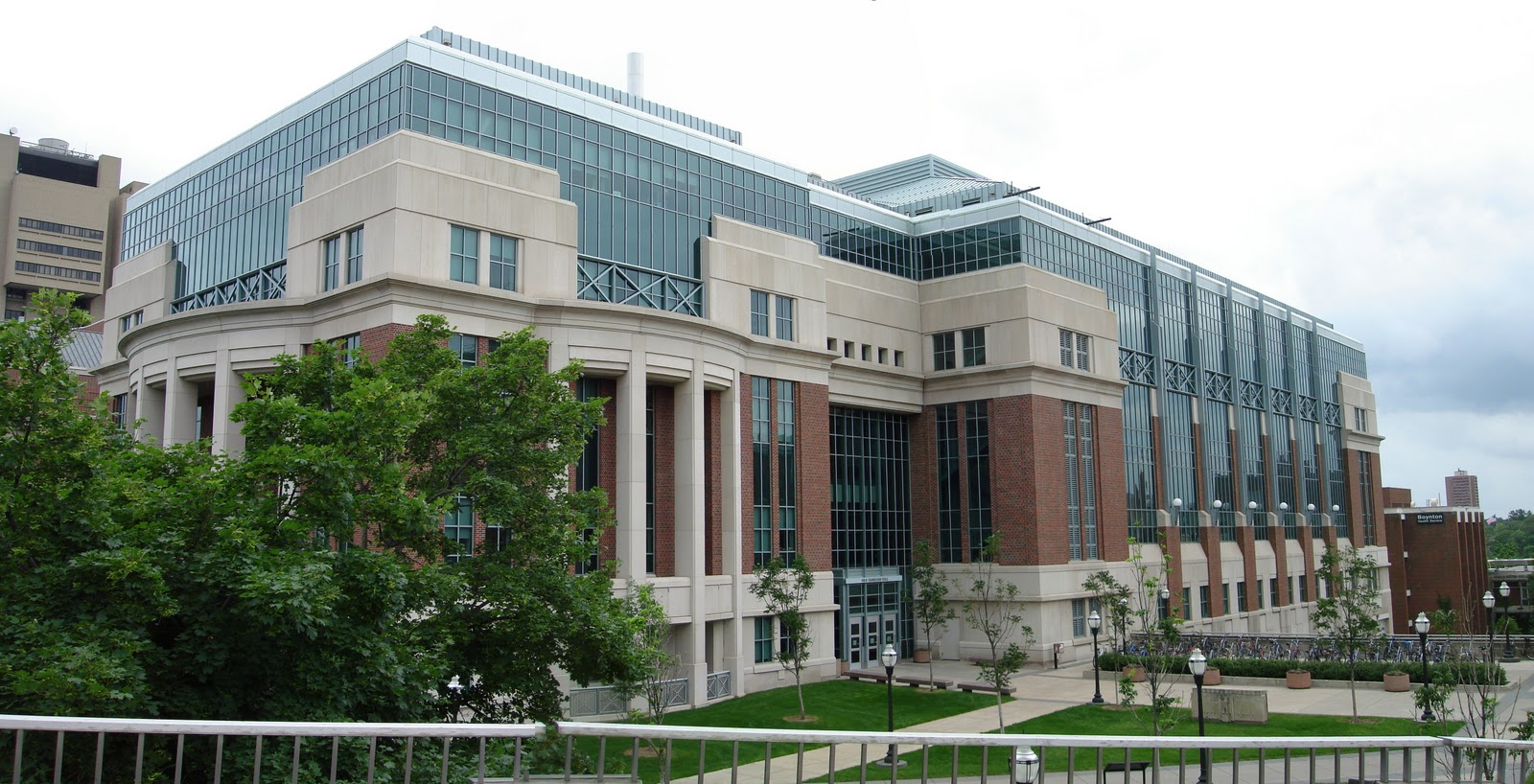 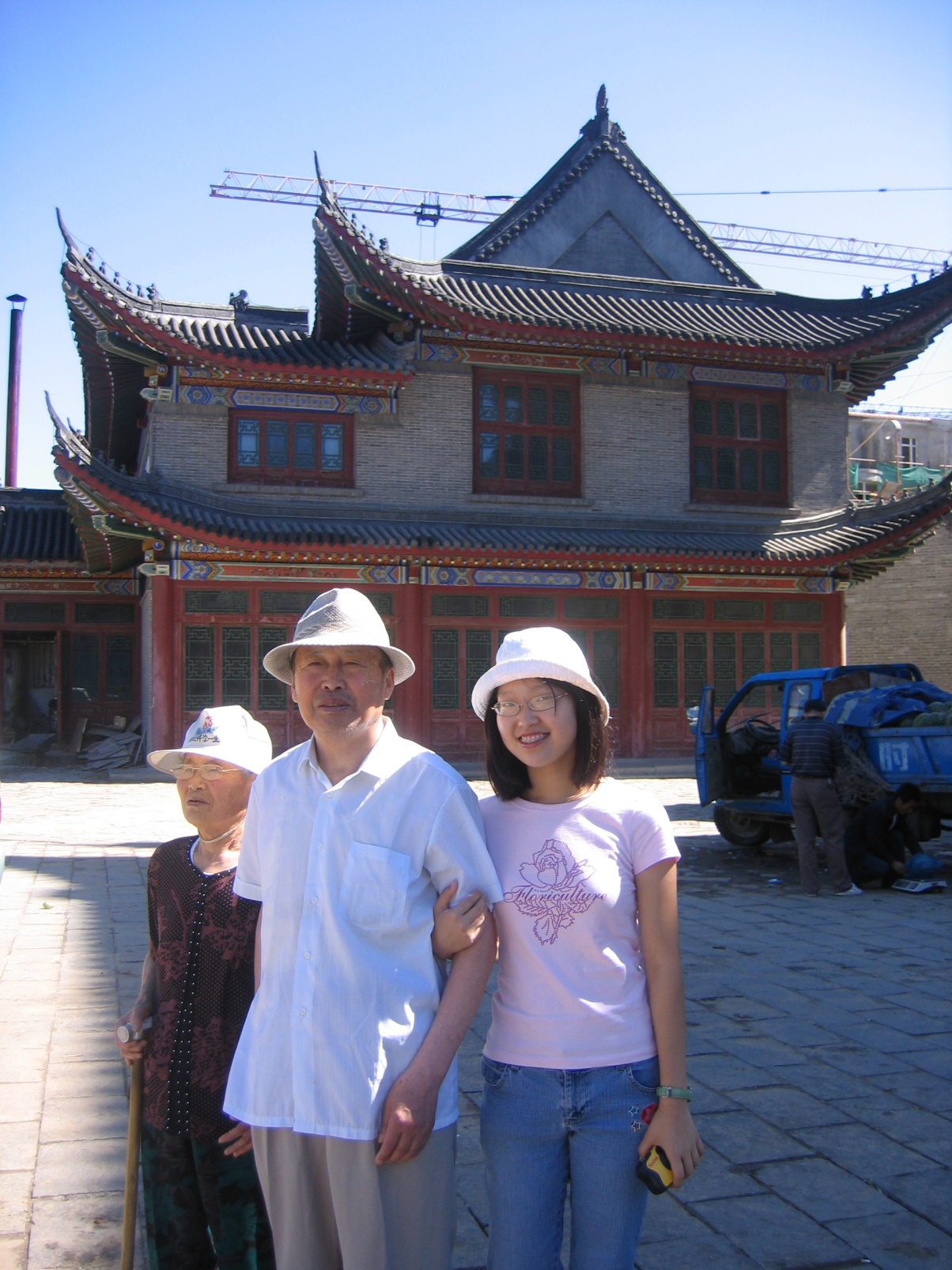 Introduction
Heart disease is the leading cause of death in the United States
Mammals:
Loss of contractile tissue, fibrosis, scar formation
Limited capacity for regeneration
Substantial injury to myocardium
Teleost Fish and Amphibians:
Dedifferentiation and 
proliferation of cardiomyocytes
Regenerate and restore functionality
Substantial injury to the myocardium
Eastern Red-spotted Newt (Notophthalmus viridescens)
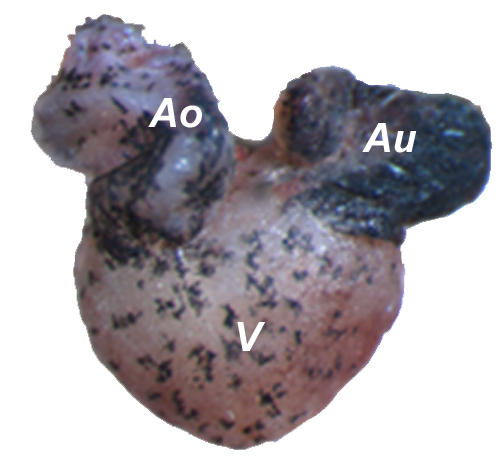 Purpose
Determine the best method to isolate live cardiomyocytes from whole newt ventricles

Establish the culture conditions for the long-term culture of newt cardiomyocytes

Identify characteristics of long-term cell cultures with respect to cell morphology, proliferative capacity, and cell type-specific markers
Hypothesis
A successful newt cardiomyocyte cell line as a model for heart regeneration will be established. 
Using the suggested methodologies, this research will: 
1. Successfully isolate newt cardiomyocytes from whole ventricles; 
2. Fully define the culture conditions to culture newt cardiomyocytes long-term; and 
3. Successfully identify characteristics of the long-term culture.
Specific Aim 1: Determine the best method to isolate live cardiomyocytes from whole newt ventricles
Goal: maximize number and quality of cells obtained
3 pilot studies
Constants:
Number of newt ventricles
Substrates for attachment
Culture incubation conditions
Enzyme solution
Variables:
Initial digestion time
Length of cycles
Total length of enzymatic dissociation
Pilot Study #1
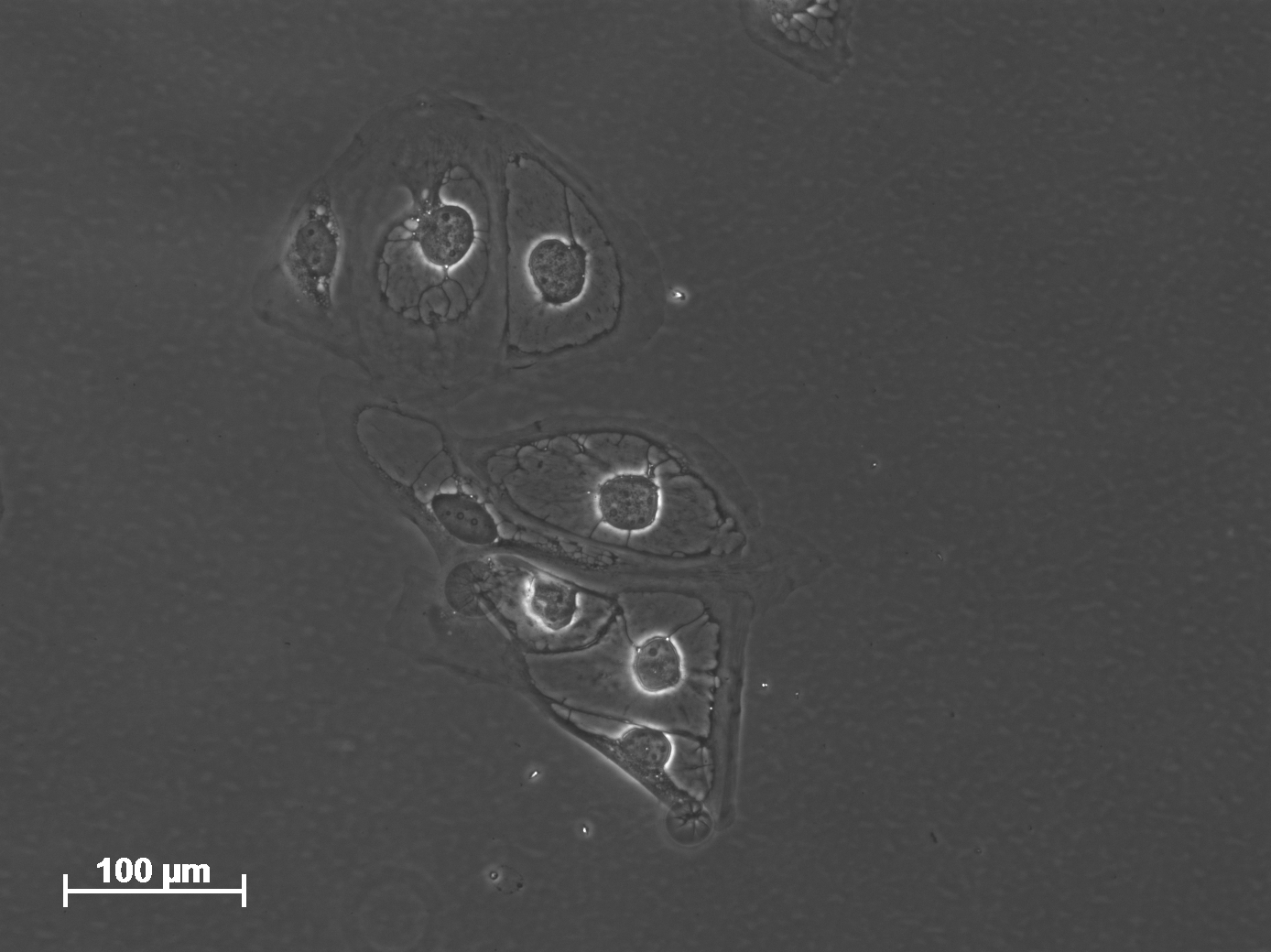 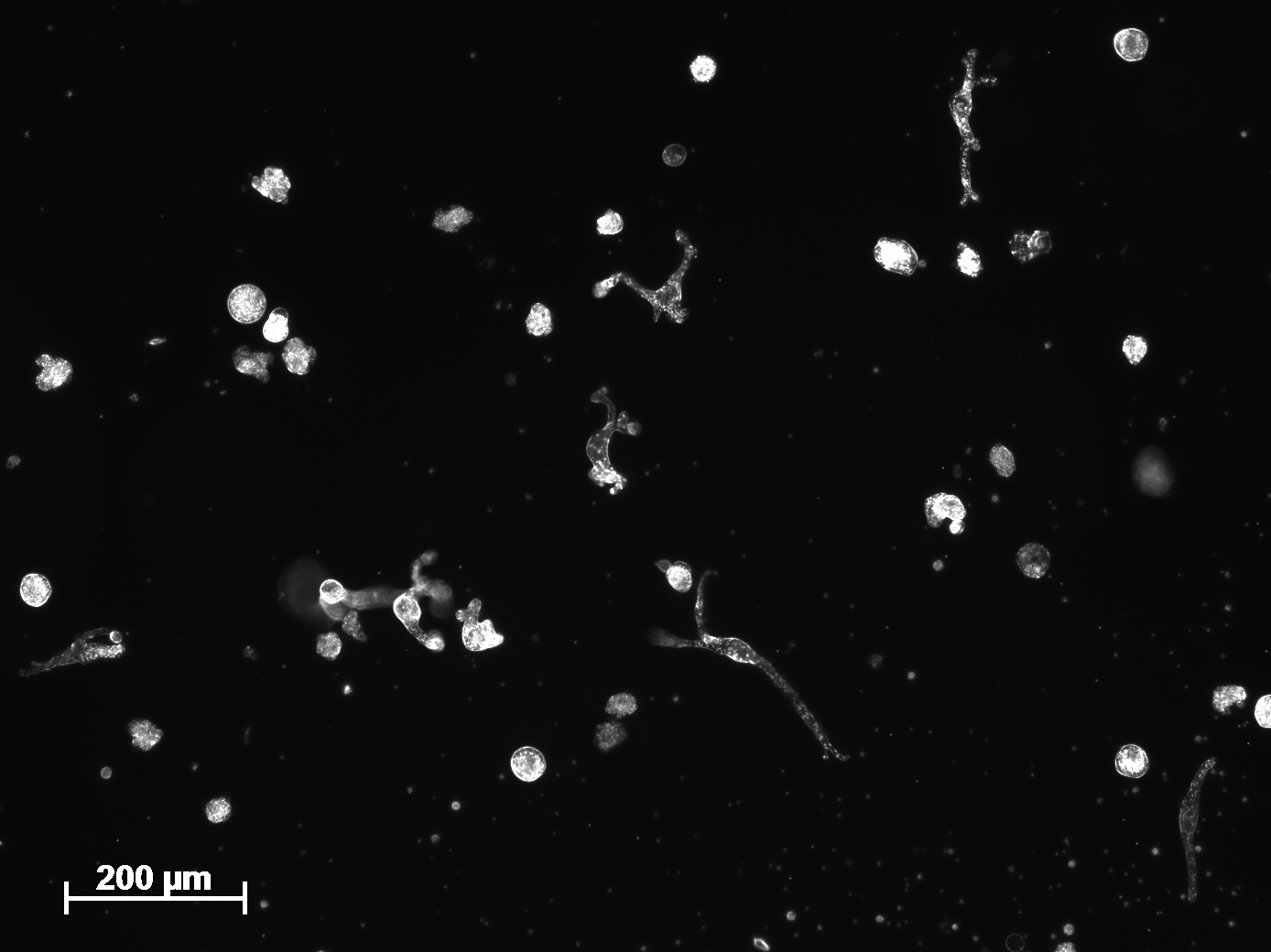 5 days after plating
17 days after plating
Pilot Study #2
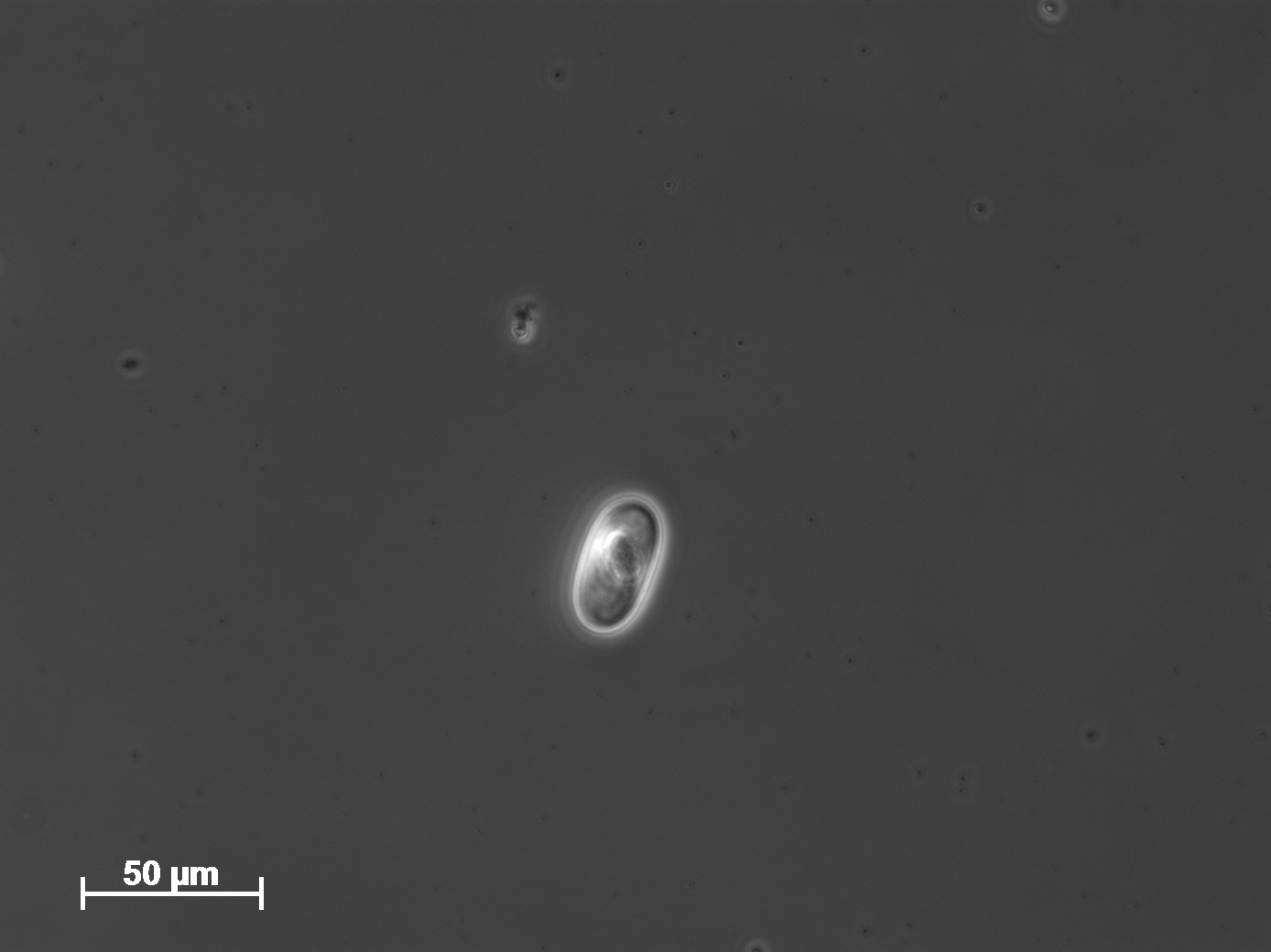 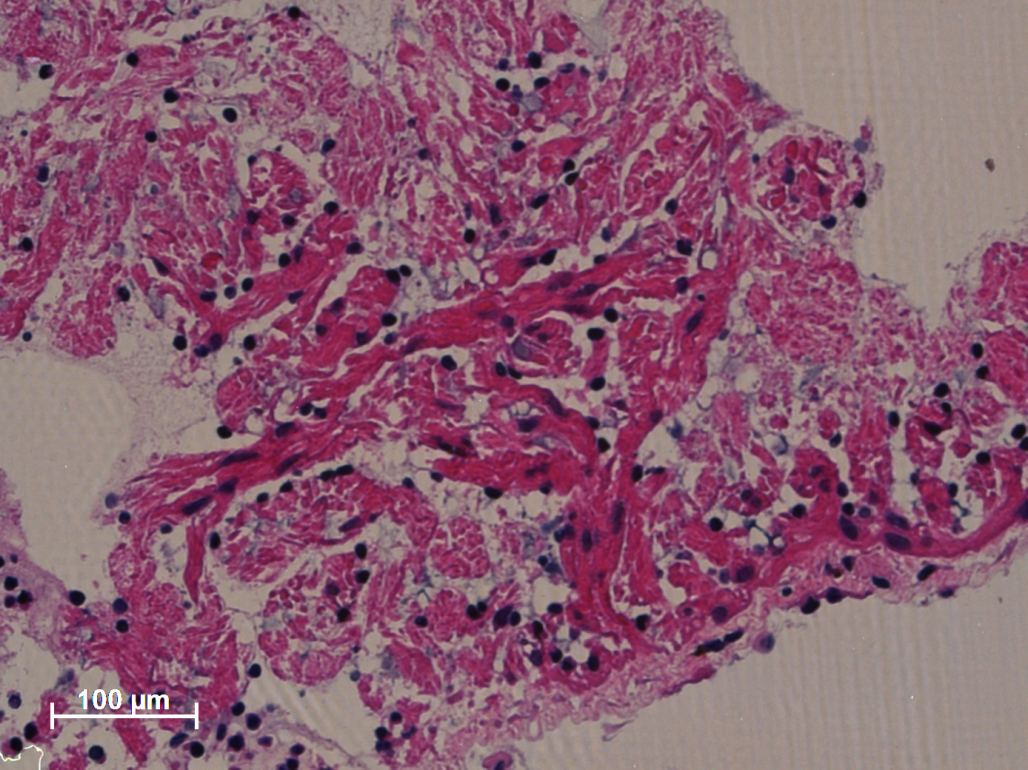 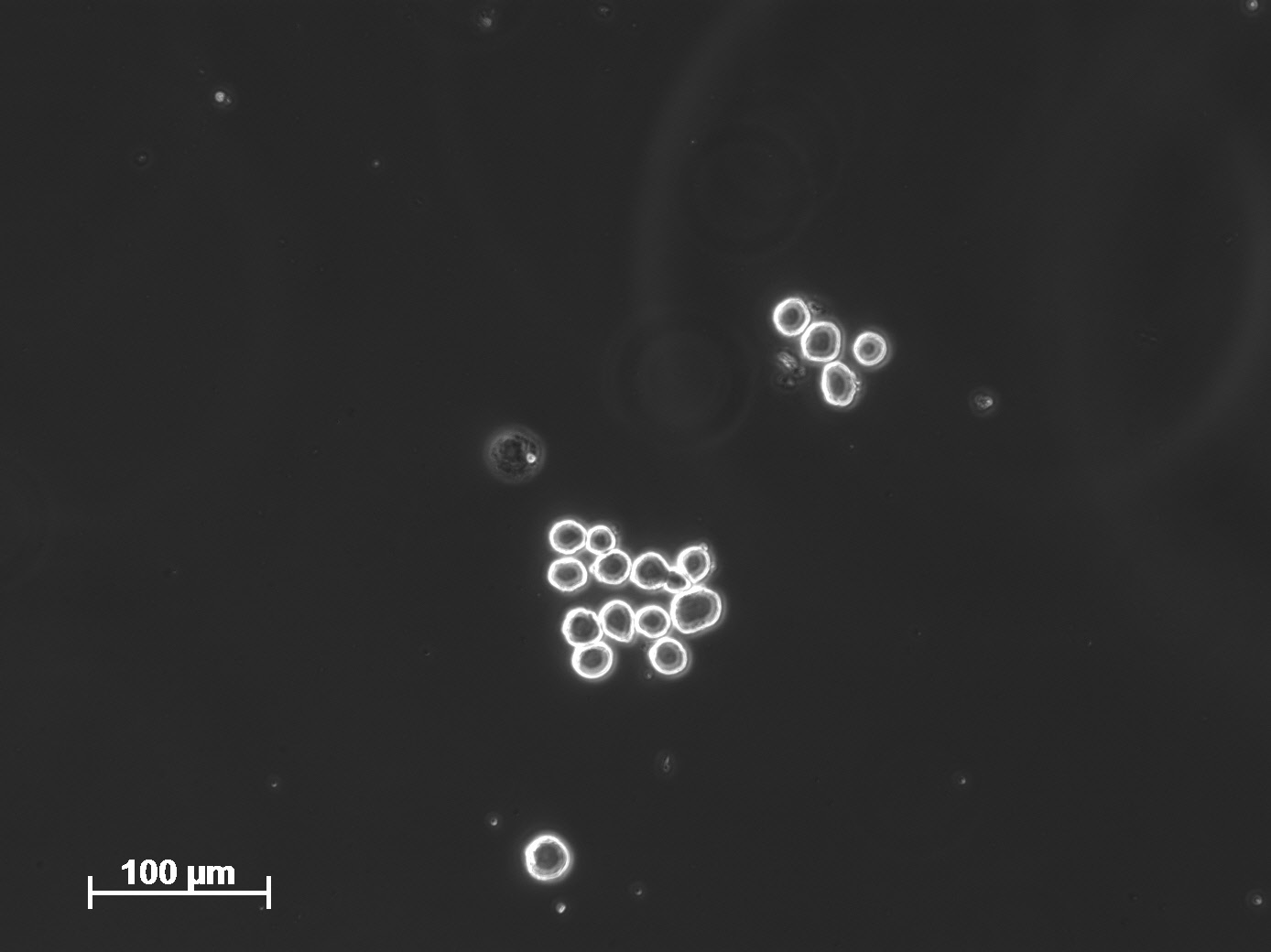 Hematoxylin & eosin staining
24 hours after isolation
Pilot Study #3
8 hours

139 days in culture

7 passages
Specific Aim 2: Establish the culture conditions for the long-term culture of newt cardiomyocytes
Tested 4 substrates: TC treated plastic, glass, poly-D-Lysine, Mouse laminin

Frequency of medium change

Best confluency
Specific Aim 3: Identify characteristics of the long-term cell cultures with respect to cell morphology, proliferative capacity, and cell type-specific markers
Primary Cultures of Newt Cardiomyocytes and Morphology
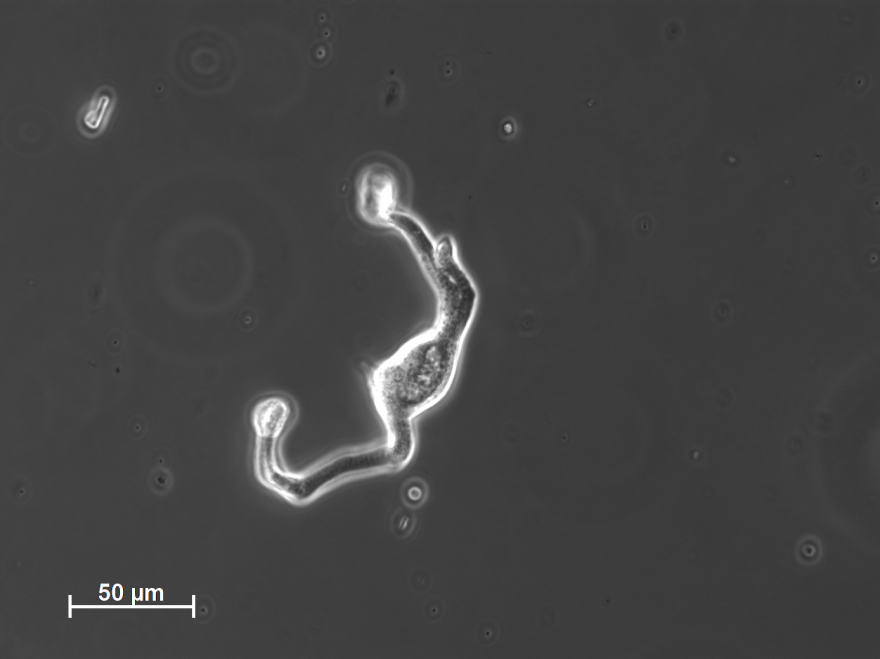 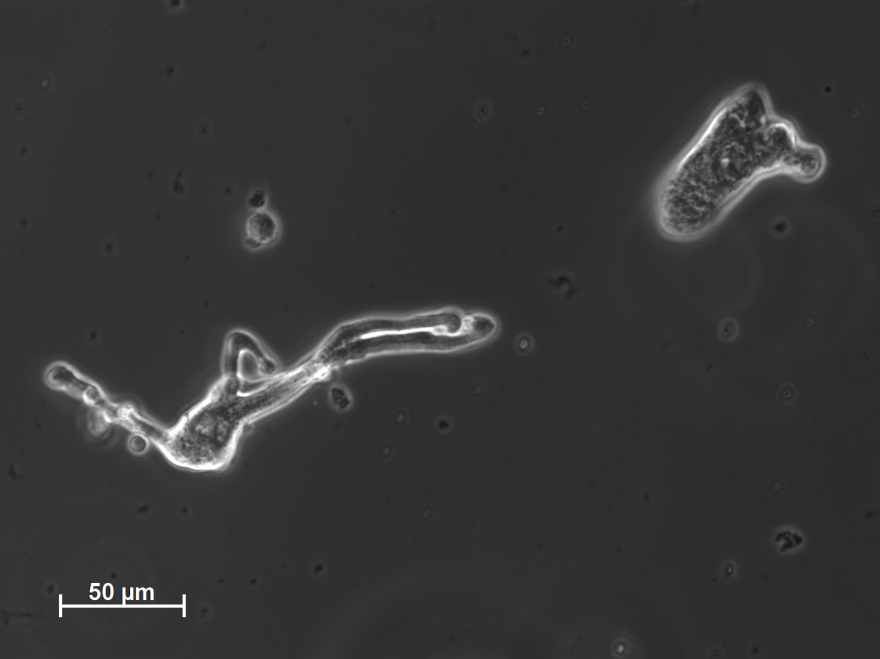 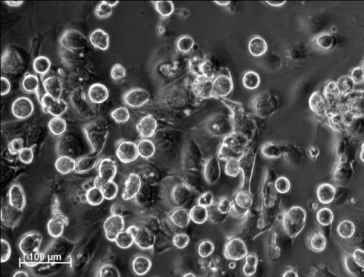 6 days after plating
Cells in Cultures Proliferate
Cells in Culture Exhibit Cardiac Markers
PI
MyHC
Merged
11 days after plating
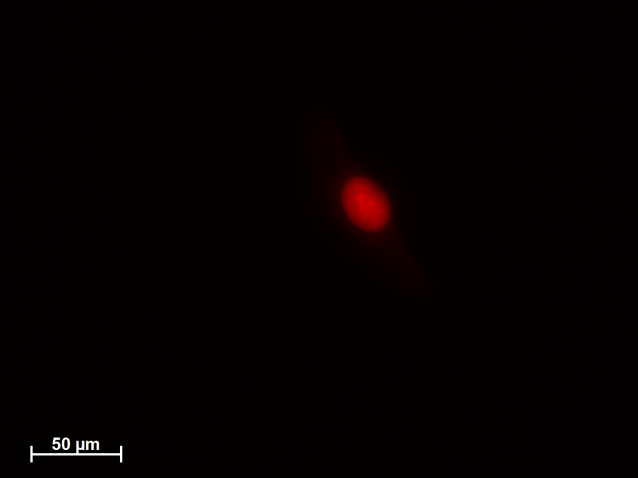 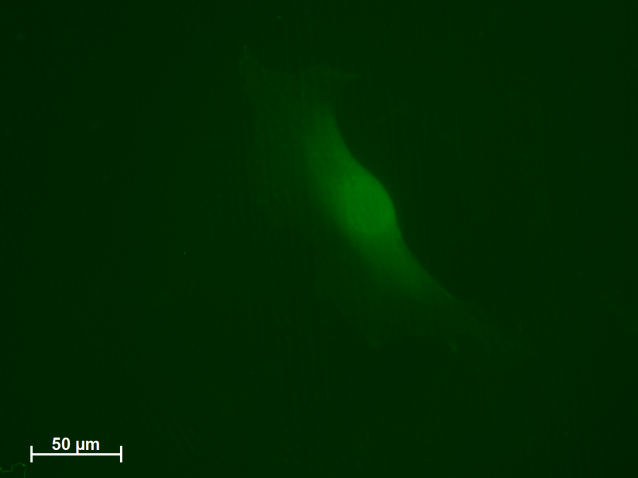 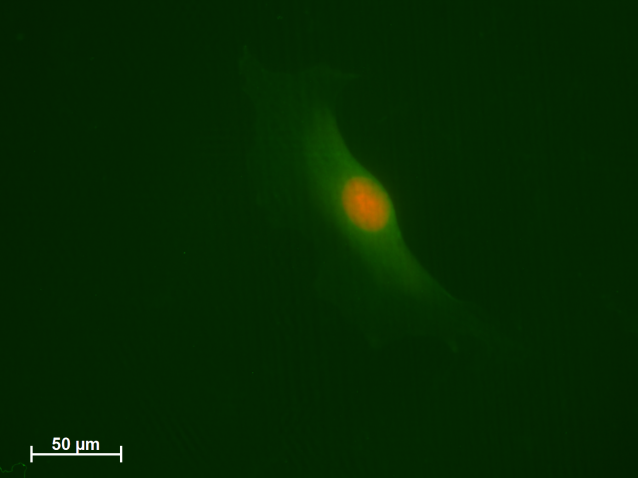 DAPI
MyHC
Merged
48 days after plating
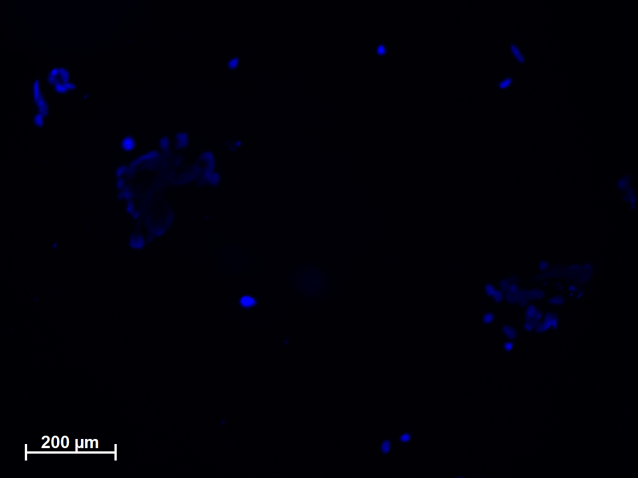 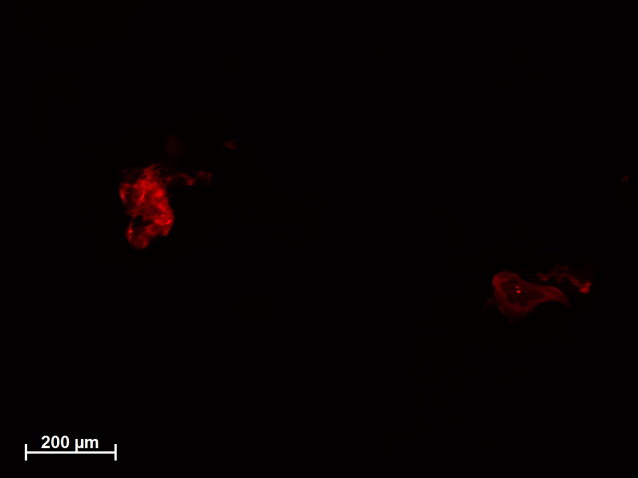 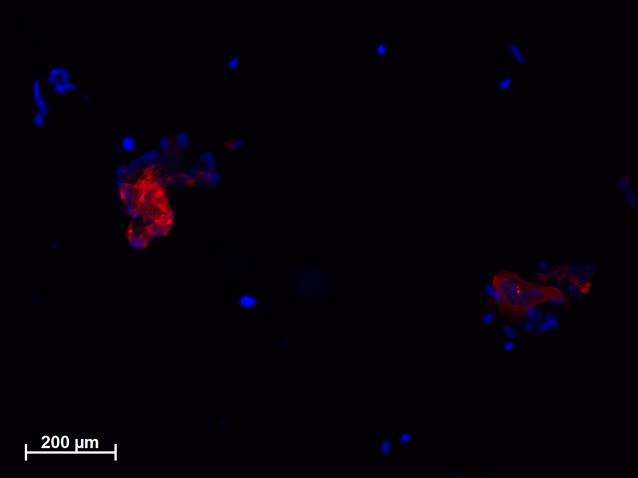 112 days after plating
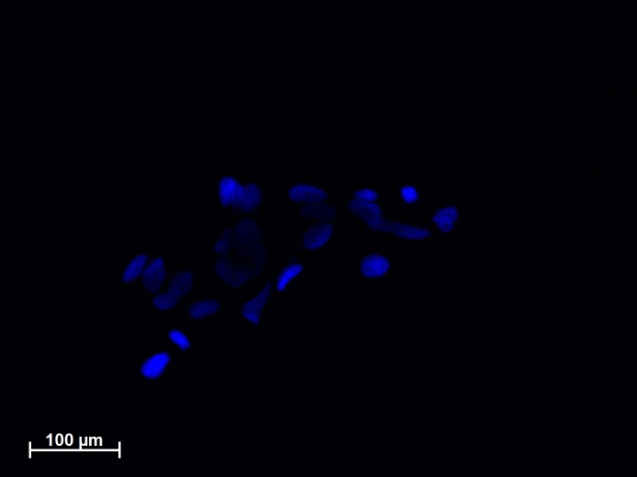 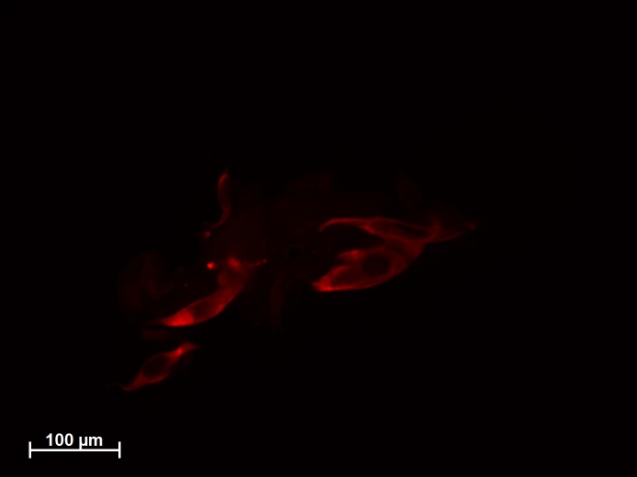 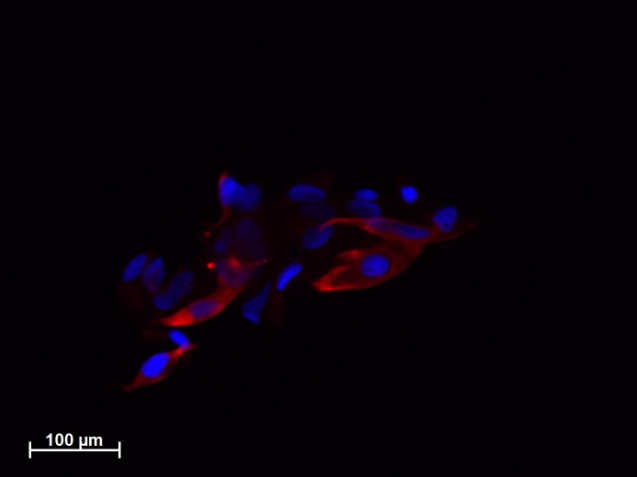 DAPI
MyHC
Merged
Limitations
Possibility of singular occurrence

No previous basis for length of cell survival

Repeated isolations will confirm enzymatic isolation protocol & culture conditions

Additional immunohistochemical analysis
Conclusions
Three pilot studies established the best method to isolate live cardiomyocytes from whole newt ventricles

The necessary culture conditions to culture the isolated newt cardiomyocytes long-term were established

Long-term cultures were characterized by cell morphology, active proliferative capacity, and the positive immunohistochemical staining of cardiac-specific markers
Significance
Progressing toward a continuous cell line
First but significant step
139 days in culture
Research is unique
Making the connection to humans
Common mechanisms
Mouse model
Regeneration of human hearts
End goal: Long life, increased quality of life
Future Research
Single cell cloning by limiting dilution

Signaling pathways
Wnt
Notch

Enhance the proliferative capacity of cardiomyocytes in vitro
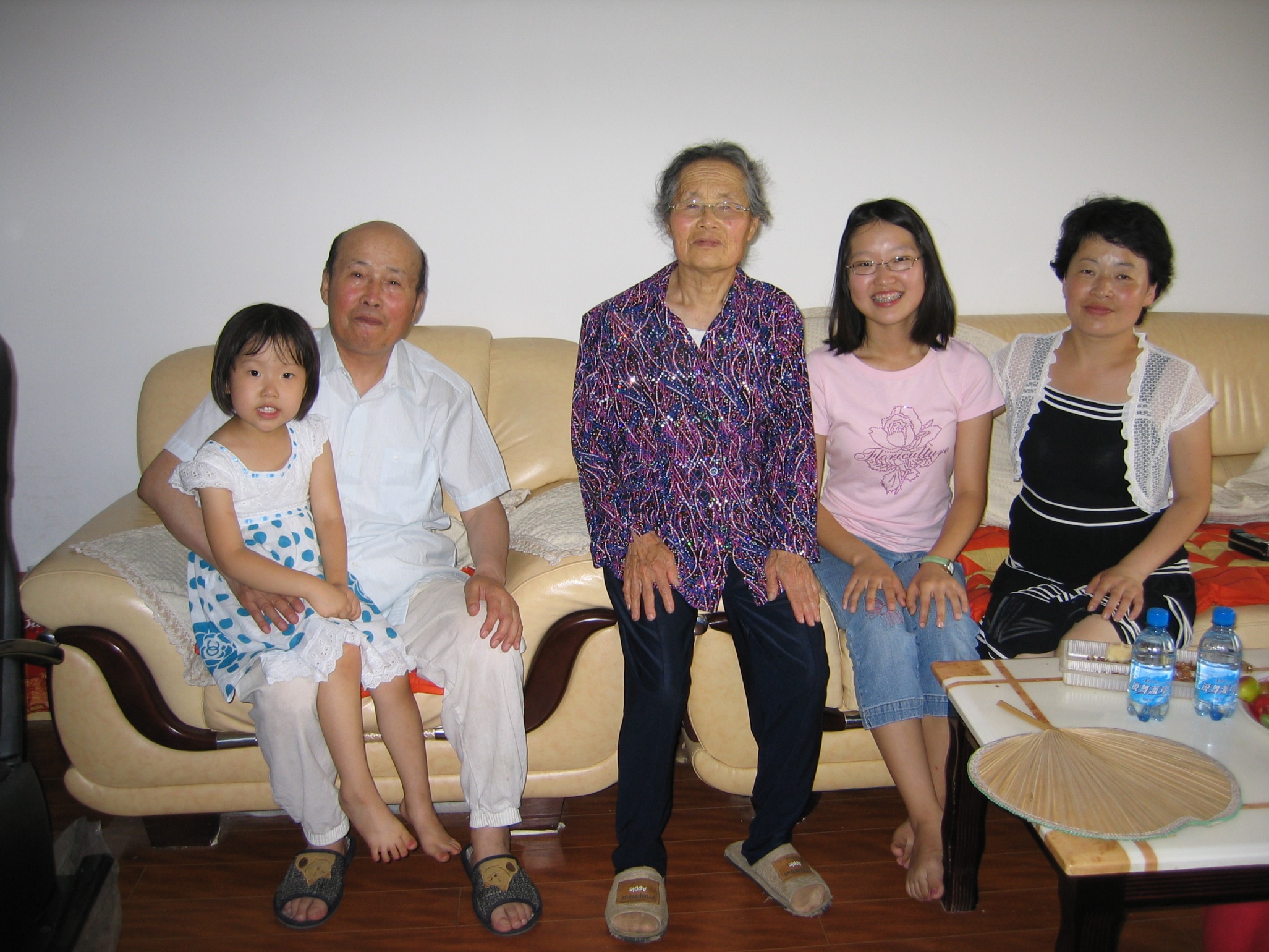